Metody výzkumu IIkvalitativnívýzkumDoc. Irena Reifová, PhDMgr. Hana ŘičicováLS2024/2025
?
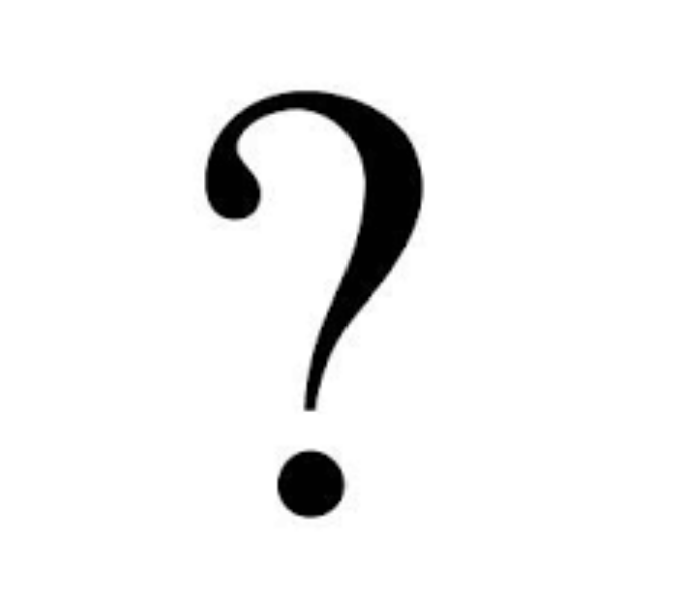 Úvodní představení kurzu
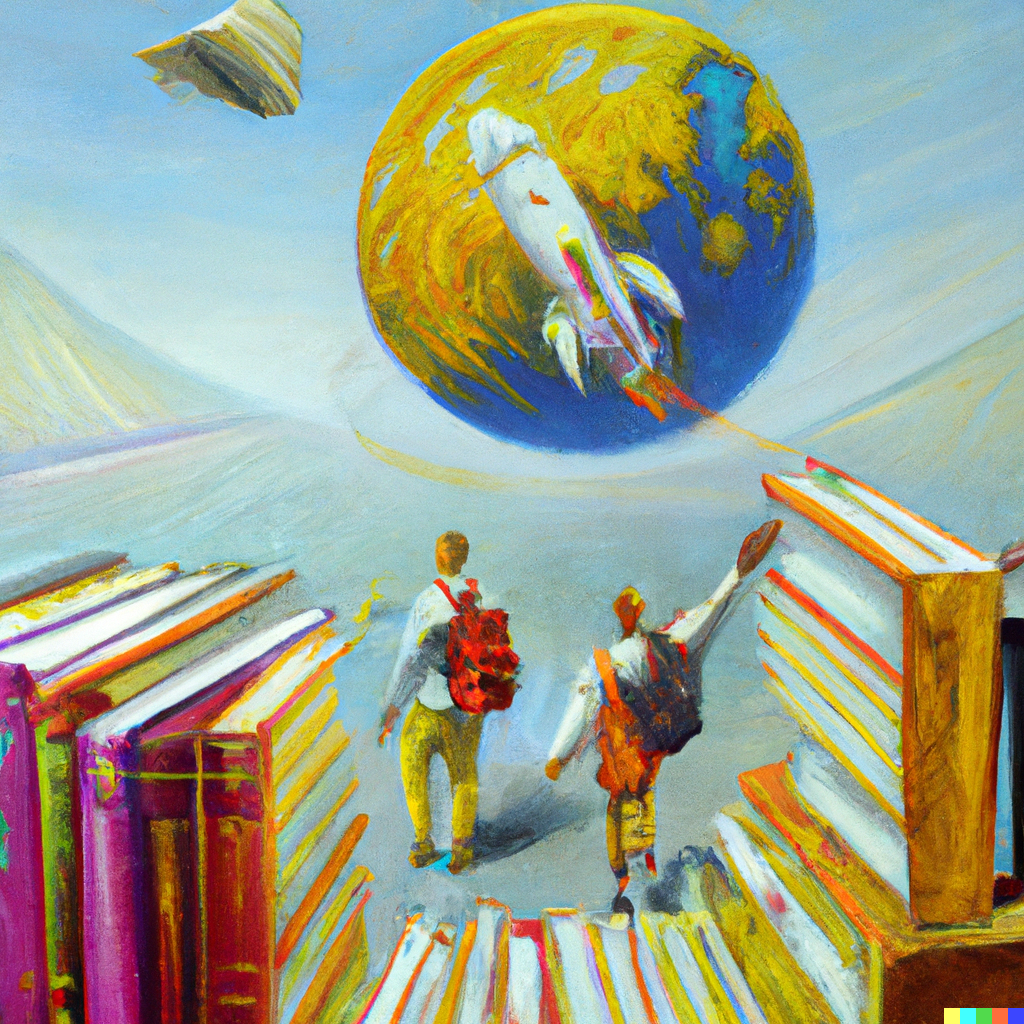 Představení
Doc. PhDr. Irena Reifová, Ph.D. (katedra mediálních studií)
Mgr. Hana Řičicová (doktorské studium)

Konzultační hodiny:
Středa: 14-16
Cíl kurzu
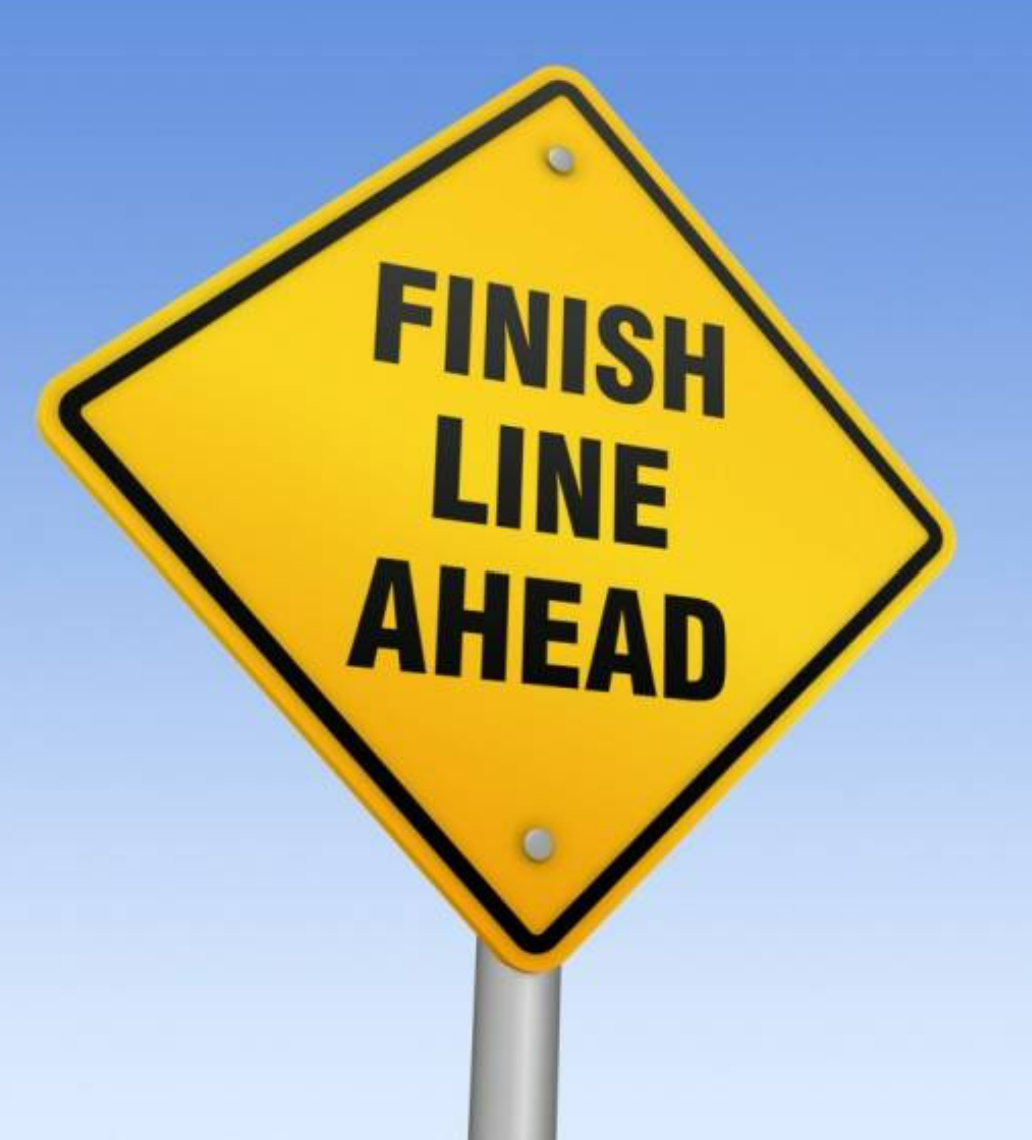 Nevyděsit studenty
Nabídnout vhled do kvalitativního výzkumu
Bakalářská rovina: seznámení se, zatím ne plná kompetence
Užší rozsah, ale hlubší pozornost
Jedna stálá učebnice kurzu
přednášky inspirované vybranými kapitolami
četba stejných kapitol na seminář a rozprava
Logika kurzu
Základní témata
Studijní povinnosti